SAS
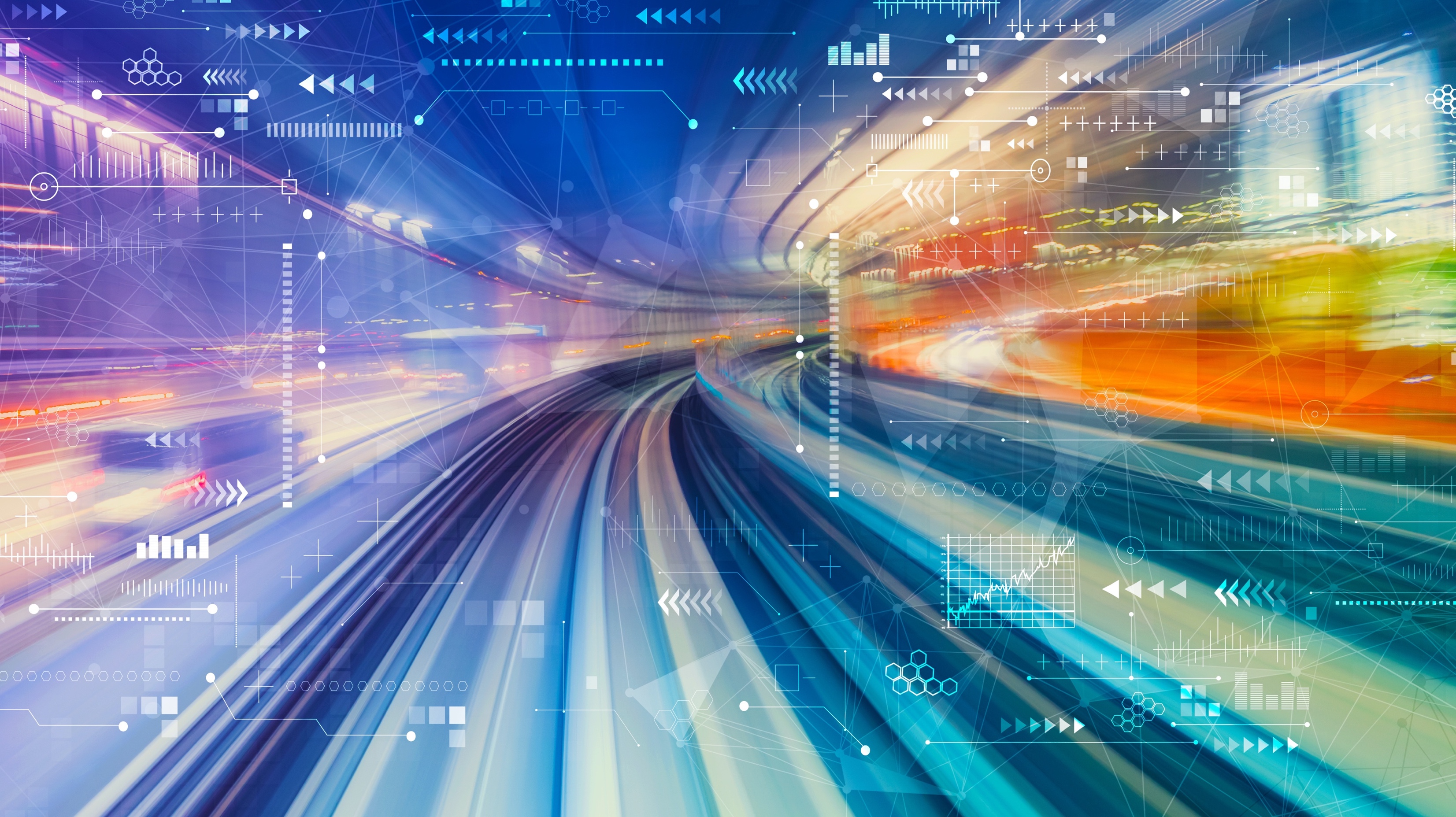 $15,000,000,000,000
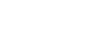 Copyright © SAS Institute Inc. All rights reserved.
[Speaker Notes: Good morning/afternoon everyone. We are excited to be here to share a bit about SAS, who we are, what we do and why it’s relevant to you and your organization. Let’s jump in.
Fifteen trillion dollars…
That’s the annual economic value of AI and advanced analytics.
For [industry], that annual number is [value below].
Banking = 1 trillion
Insurance = ~1.1 trillion
Health Care = ~906 billion
Pharma & Medical Products = ~441 billion
Retail = ~1.7 trillion
Agriculture = ~486 billion
Consumer Products = ~1.4 trillion
Telco = ~521 billion
Oil & Gas = ~402 billion
Public and Social = ~1.2 trillion
Manufacturing = ~3 trillion (auto+Aerospace+Semi+Electronics+High Tech+Chem+Materials)
An enormous amount of opportunity… that is largely untapped… 
In fact, McKinsey estimates that the best companies realize about 50 percent of the value that AI and advanced analytics can offer, and some are seeing as little as 10 percent.
For you, realizing this potential could be improving top line revenue, increasing margins, operating more efficiently, delivering on customer expectations, turning disruptions into opportunities… ultimately creating shareholder value.
So how do you do it? How do you begin to fully capture this opportunity? 

Sources:
15 Trillion - https://www.mckinsey.com/capabilities/quantumblack/our-insights/the-executives-ai-playbook?page=industries/
50% + 10% stat: https://www.mckinsey.com/capabilities/quantumblack/our-insights/ten-red-flags-signaling-your-analytics-program-will-fail]
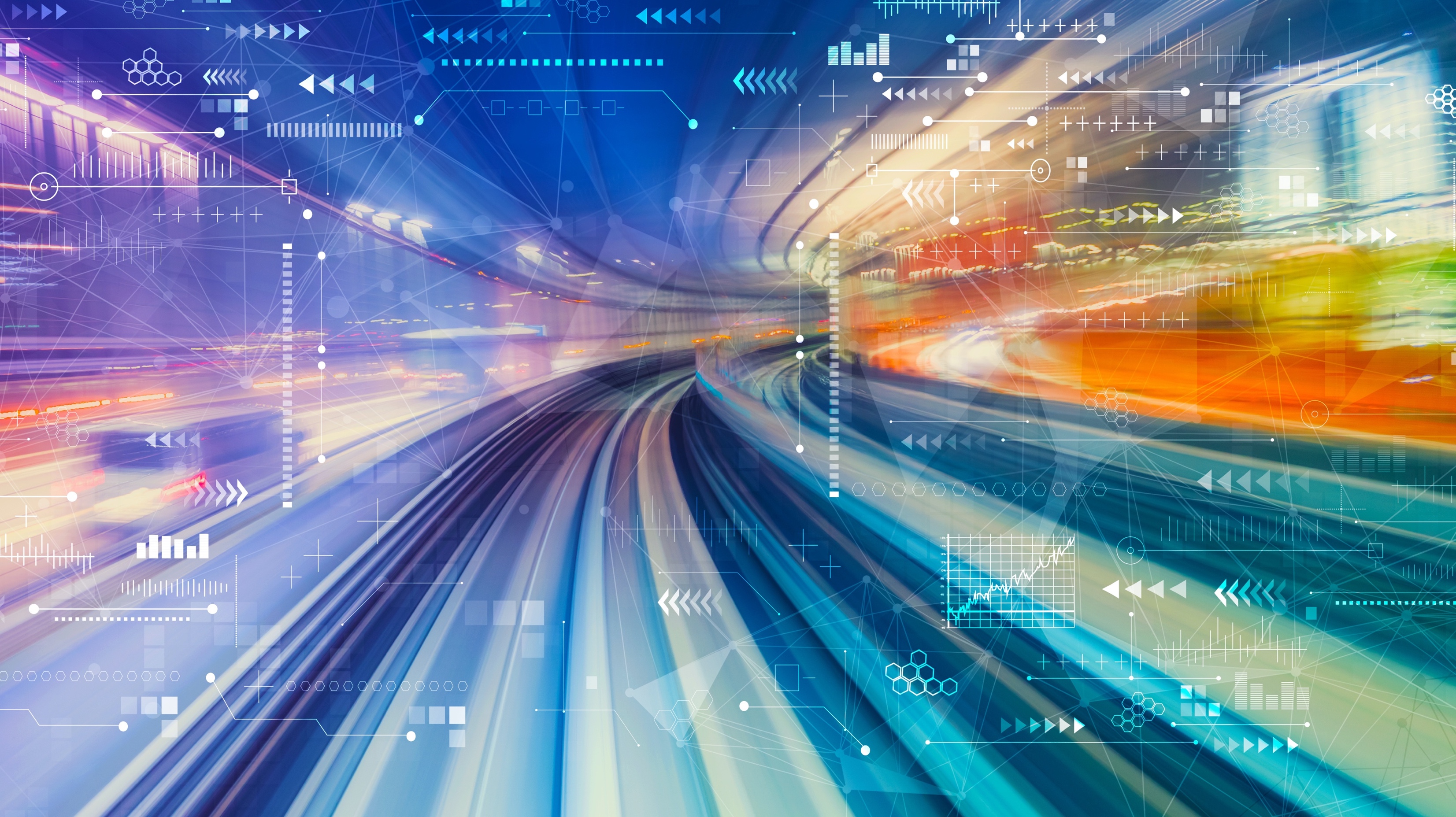 Banking = 1 trillion 
Insurance = ~1.1 trillion 
Health Care = ~906 billion 
Pharma & Medical Products = ~441 billion 
Retail = ~1.7 trillion 
Agriculture = ~486 billion 
Consumer Products = ~1.4 trillion 
Telco = ~521 billion 
Oil & Gas = ~402 billion 
Public and Social = ~1.2 trillion 
Manufacturing = ~3 trillion (auto+Aerospace+Semi+Electronics+High Tech+Chem+Materials)
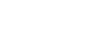 Copyright © SAS Institute Inc. All rights reserved.
[Speaker Notes: Good morning/afternoon everyone. We are excited to be here to share a bit about SAS, who we are, what we do and why it’s relevant to you and your organization. Let’s jump in.
Fifteen trillion dollars…
That’s the annual economic value of AI and advanced analytics.
For [industry], that annual number is [value below].
Banking = 1 trillion
Insurance = ~1.1 trillion
Health Care = ~906 billion
Pharma & Medical Products = ~441 billion
Retail = ~1.7 trillion
Agriculture = ~486 billion
Consumer Products = ~1.4 trillion
Telco = ~521 billion
Oil & Gas = ~402 billion
Public and Social = ~1.2 trillion
Manufacturing = ~3 trillion (auto+Aerospace+Semi+Electronics+High Tech+Chem+Materials)
An enormous amount of opportunity… that is largely untapped… 
In fact, McKinsey estimates that the best companies realize about 50 percent of the value that AI and advanced analytics can offer, and some are seeing as little as 10 percent.
For you, realizing this potential could be improving top line revenue, increasing margins, operating more efficiently, delivering on customer expectations, turning disruptions into opportunities… ultimately creating shareholder value.
So how do you do it? How do you begin to fully capture this opportunity? 

Sources:
15 Trillion - https://www.mckinsey.com/capabilities/quantumblack/our-insights/the-executives-ai-playbook?page=industries/
50% + 10% stat: https://www.mckinsey.com/capabilities/quantumblack/our-insights/ten-red-flags-signaling-your-analytics-program-will-fail]
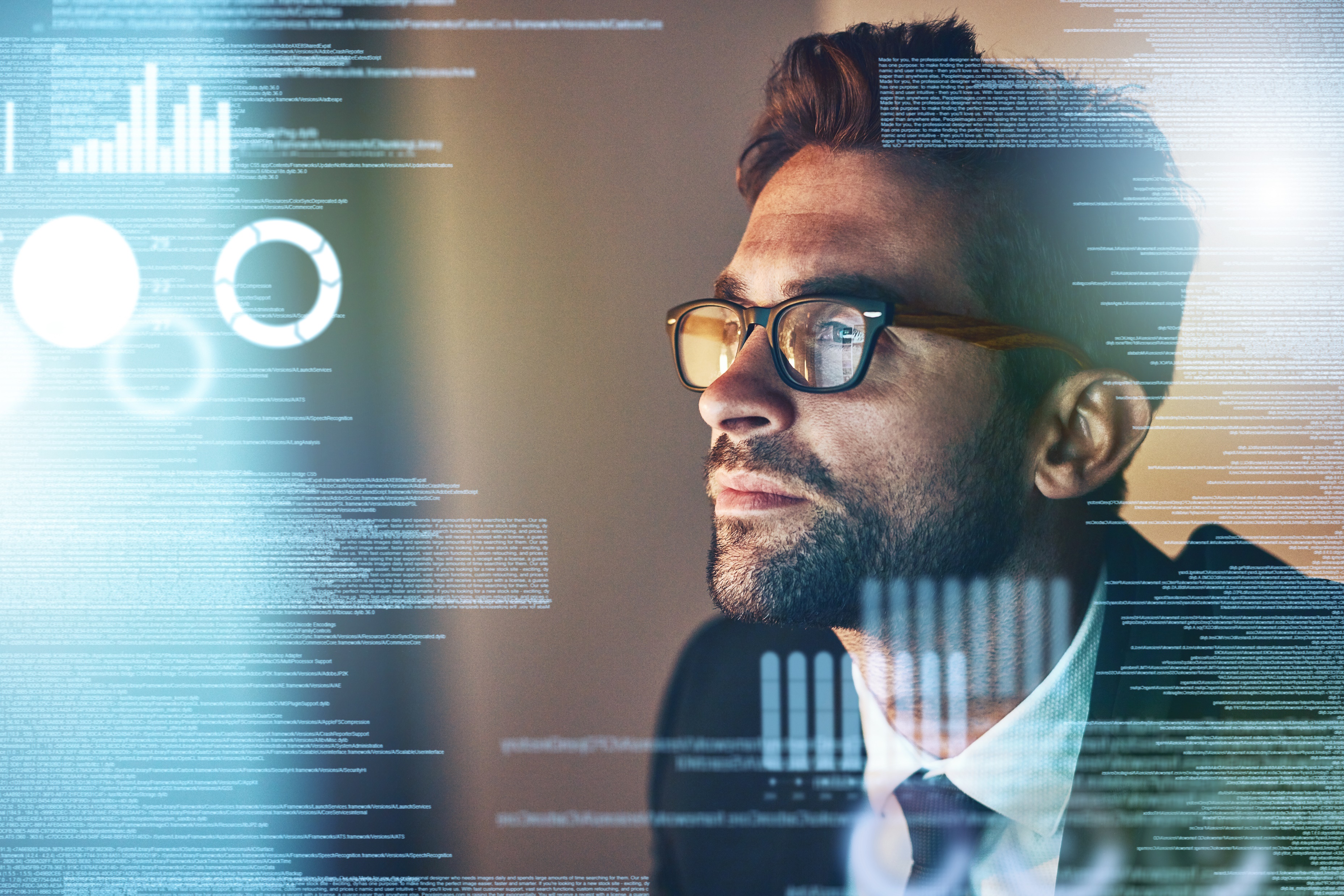 THE STATE OF ANALYTICS TODAY
In Addition,
However,
Top Priority
80%
73%
91%
OF ALL ML MODELS NEVER MAKE IT TO PRODUCTION
– VENTUREBEAT
OF COMPANY DATA GOES UNUSED FOR ANALYTICS
– FORRESTER
OF EXECS SAY AI ISTHE NEXT BIG TECH REVOLUTION
– EDELMAN AI SURVEY
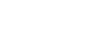 Copyright © SAS Institute Inc. All rights reserved.
SAS VIYA
THE ANALYTICS LIFE CYCLE
[Speaker Notes: We’re all feeling this sense of urgency to become more resilient. That’s why there’s so much momentum around AI in the analytics space and it’s why 76% of enterprises are prioritizing AI and machine learning in their 2021 budgets (Forbes).
And all this momentum surrounding AI – it’s driven by data. 
So, we want to make better decisions and become more resilient, we know AI can help with that and we know that data is the fuel that powers AI, but here’s the kicker…
Most companies’ data isn’t being used. In fact, 73 percent of company data goes unused for analytics.
We also know analytic models are where analytics get deployed to drive value, yet more than 80 percent of those analytic models never make it into production. And 90 percent of those that do take more than three months to deploy.
Transition: So, we must ask ourselves, why is it so hard to leverage our data to the fullest? It’s clear that organizations see the value potential here but realizing that potential creates a clear challenge – a challenge that makes our vision even more important.]
3.8 MILLION KWH
renewable energy generated annually from SOLAR INSTALLATIONS
Market Leader in
AI & ADVANCED ANALYTICS
#1
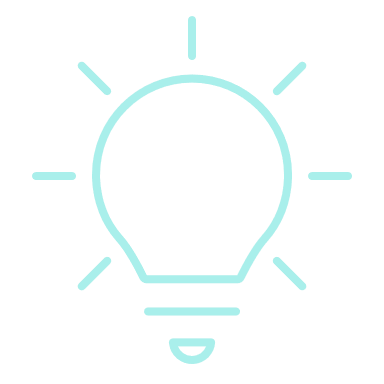 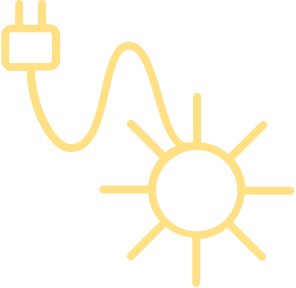 47Years of
BUSINESS 
ANALYTICS
SAS 
deemed a
World’s Most Innovative Company
(Fast Company March 2023)
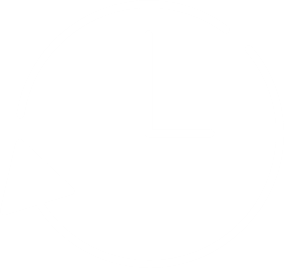 8  YEARS RUNNING
Only vendor named leader in Gartner’s Magic Quadrant
for Data Science and Machine Learning Platforms
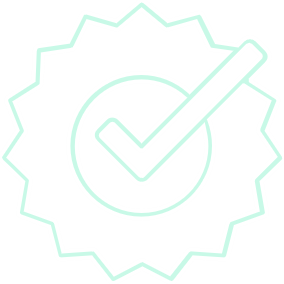 SAS recognized on People magazine’s COMPANIES THAT CARE list in 2023
OVER
12+K
Employees worldwide
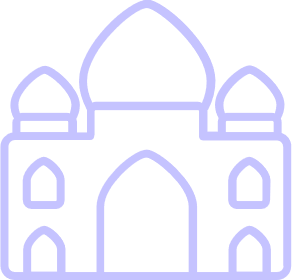 98 %
Net customer retention rate
in 2023
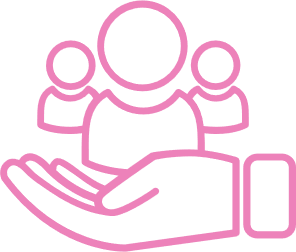 Growing Partner Network of more than
2000+
SAS recognized as leader in more than 30 vendor ranking reports in 2021
90+of the top
100
Companies on the GLOBAL LIST ARE SAS CUSTOMERS or their affiliates
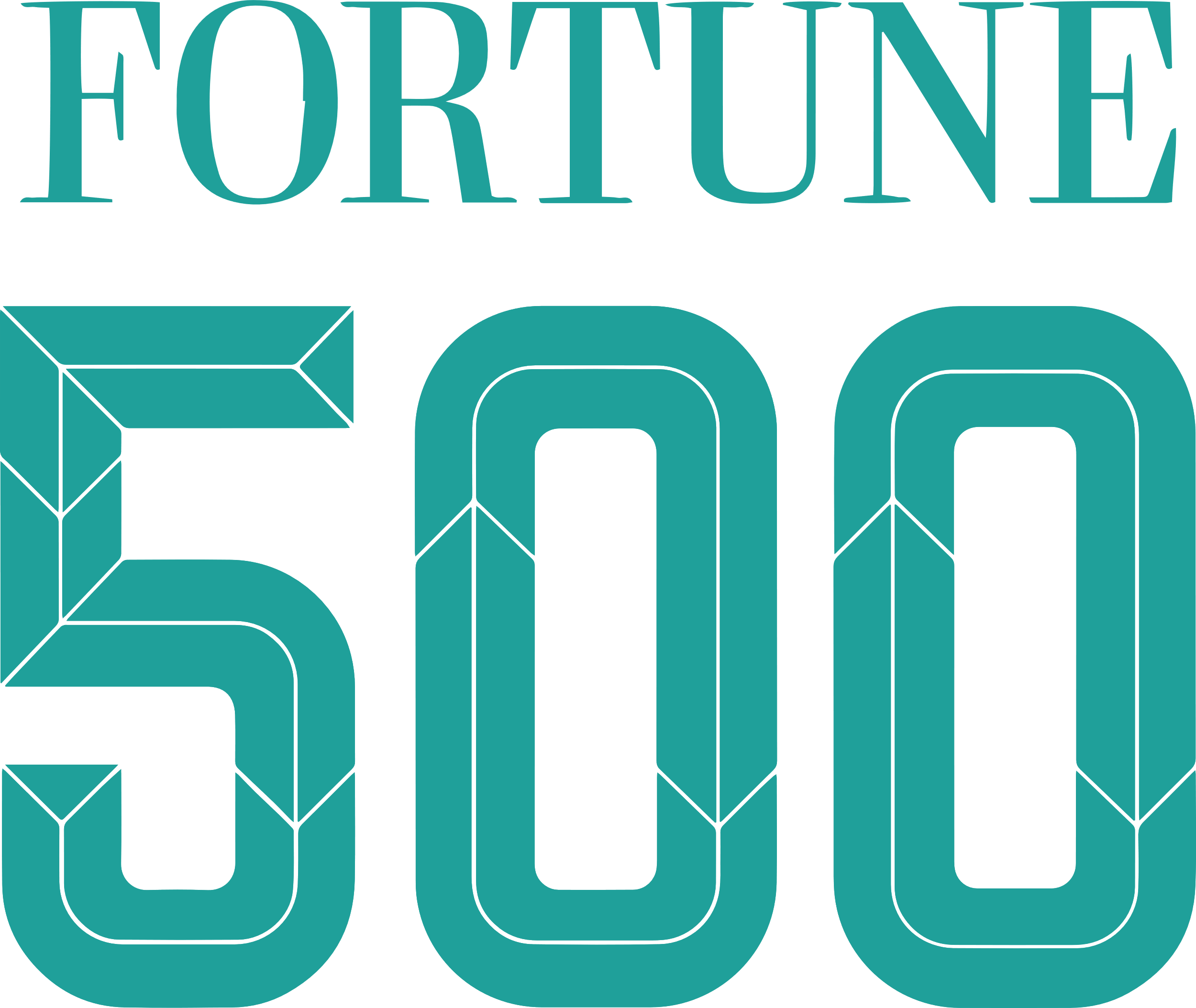 $3+ billion        REVENUE in 2023
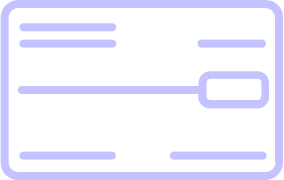 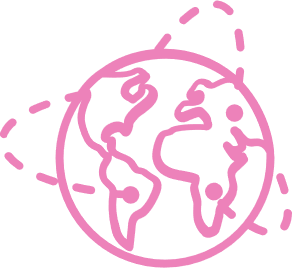 70,000+
Customer sites in 150 countries
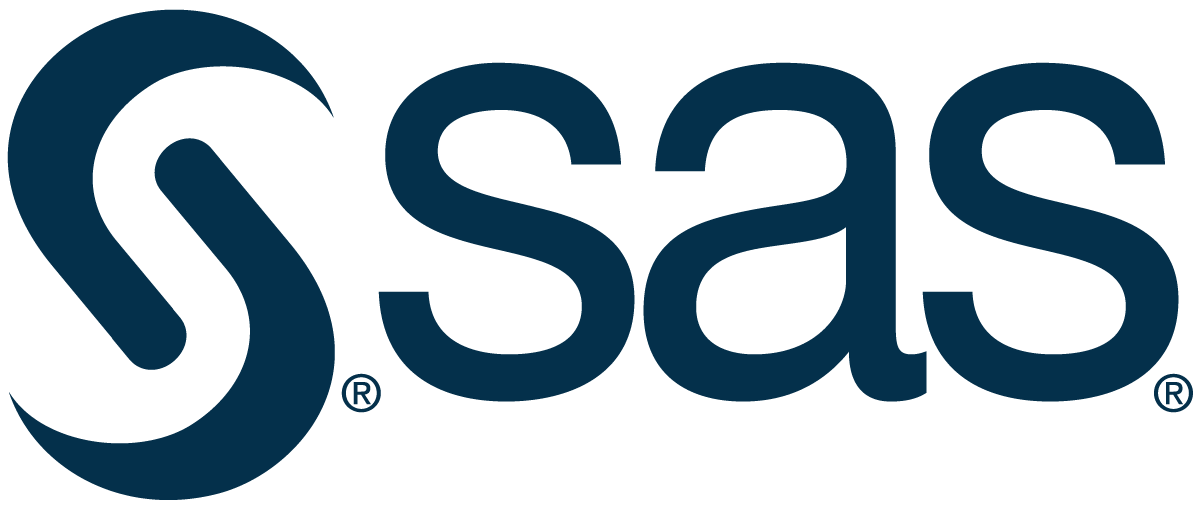 [Speaker Notes: Recommend using this slide when a single SAS slide is needed – e.g. SAS “brag slide” at a conference 

Opportunity for customization/Other stats that could be included:
Companies that Care list could also be “Recognized by Fortune as World’s Best Workplace” or “Recognized by the Human Rights Campaign Foundation as Best Place to Work for LGBTQ+ Equality”
60% of new sales influenced by partners

Sources:
2021-22 Annual Report
SAS Corporate Facts and Figures (Apr. 5, 2022 update)
SAS Leader in 4 analyst firm assessments 2020 slide by slide
Gartner Magic Quadrant for Data Science and Machine Learning Platforms 2021
Customer Retention (Debbie Thompson email source): For Customer Retention (using the same source in the past) we get 96.4% Customer Retention for 2021  (vs. 96.0% in 2020).  **Note, the datasource/report used to get this stat will eventually be overhauled as they are built off legacy data/programs.]
SAS 
Solutions
Fraud & SecurityIntelligence
Risk Management
Customer Intelligence
IoT
Clinical Innovation
Health Outcomes
Merchandise  Intelligence
Supply Chain
SAS Viya
Platform
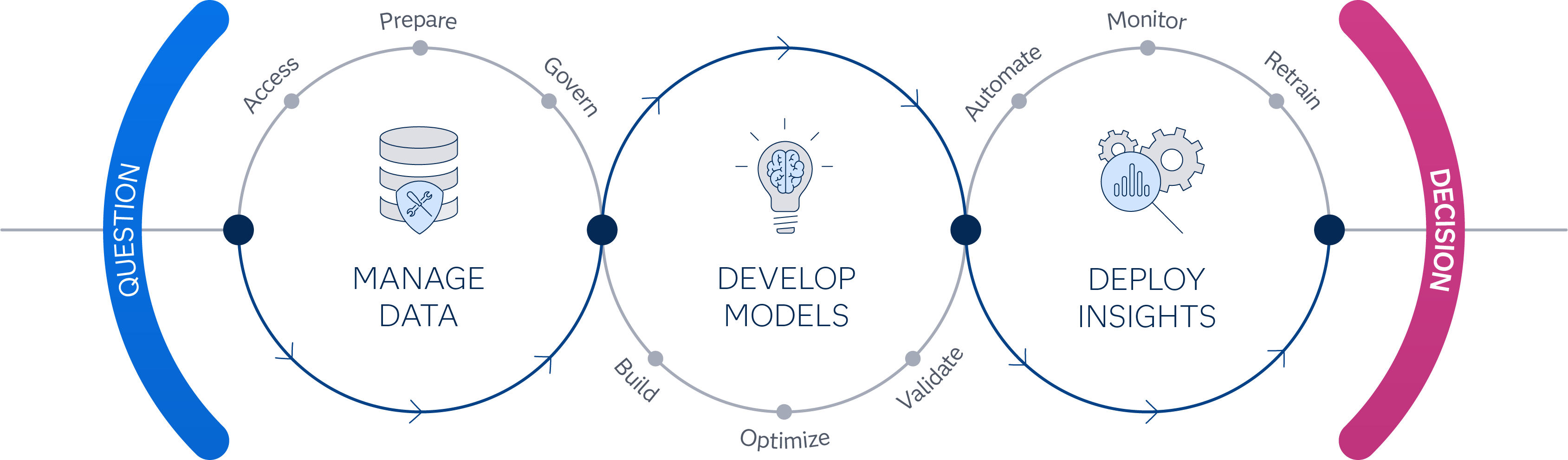 Visual Analytics | Visual Statistics | Visual Data Science & Machine Learning  | Visual Investigator
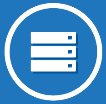 On-Premise
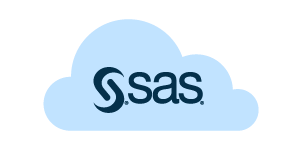 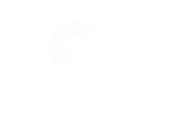 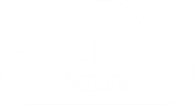 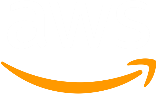 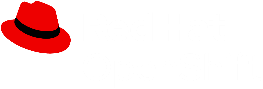 [Speaker Notes: SAS are la baza o experienta de peste 45 de ani.
A inceput in 1976 cu produse in zona de Raportare si Stattistica
Avand la baza cel mai bun produs de statistica, dezvoltarea unor noi produse de machine learning si inteligenta artificiala a fost fireasca
Intre timp produsele au evoluat si incepand cu anii 2010 a inceput moderinizarea si migrarea solutiilor intr-o platforma cloud-ready
Aceasta este platforma Viya
Peste platforma Viya au fost dezvoltate si migrate o serie de Solutii 
Frauda
Risk
Intelligence Decisioning]
SAS INDUSTRY SOLUTIONS
Risk
Fraud & Security Intelligence
Customer
Intelligence
IoT
Merchandise
Supply Chain
Health Care &
Life Sciences
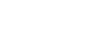 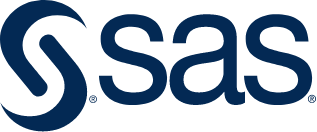 Copyright © SAS Institute Inc. All rights reserved.
Copyright © SAS Institute Inc. All rights reserved.
[Speaker Notes: Which brings me to our second distinct difference with SAS, our Industry Solutions.  
And I’m not just talking “marketecture” that outlines a use case and tools to solve it – I’m talking industry and domain IP inside and supported as a version-able R&D solution.
Let’s dig into what that means.  
First, SAS began developing analytically driven industry and domain solutions more than 25 years ago. We now have a set of solutions that solve some of the toughest data-driven challenges across fraud and security, risk management, supply chain optimization, product quality, customer experience, clinical drug development, health care optimization, manufacturing asset performance, and more.
These solutions come with business user interfaces, domain-specific analytic models, pre-designed data integration and models, and more. They are designed by industry experts to work with your operational systems and accelerate and preserve value in your organization.
Let me share just a couple quick examples of where you’re likely experiencing these solutions…and probably don’t even know it.]
Retail
Government
Insurance
Manufacturing
Communications
Sports
Banking
Life Sciences
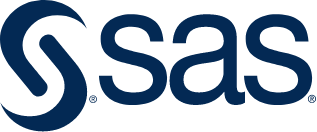 Copyright © SAS Institute Inc. All rights reserved.
[Speaker Notes: Note to presenter: This slide should be used if you plan to click through ALL industries below. If you’d prefer to shorten this section and only use a sampling of the industry examples below, please hide this slide, and use slide 14 instead

Take our retail merchandise and supply chain solutions, whether you prefer shopping online, in-store, or buying online and picking up in store, SAS helps retailers sense real-time sources of demand to better predict not only “what” merchandise assortments are needed, but where. This streamlines the path to purchase while also meeting localized demand.
In banking, many of you will likely use your credit card at some point today… Every day, millions of transactions globally are scored with SAS’ fraud solution to prevent and investigate fraud.
Everyone here is likely paying for some form of insurance.  Did you know that 95% of the top 50 insurers use SAS’ risk solutions to optimize insurance pricing?
In Communications, SAS’ Customer Intelligence solutions help telecom and content service providers serve up personalized information that’s optimized across your device channels so that you experience the content when and how you need. 
Regardless of where you live, you likely pay taxes.  And you expect your government to manage tax revenue appropriately, increasing compliance, and minimizing fraud and waste.  That’s where SAS’ plays a key role processing and protecting 6 out of every 10 dollars collected through our fraud detection solutions, helping to ensure the money you pay doesn’t go to the wrong people. 
In the health care industry, we all know the importance of new drug development. SAS’ Life Science Analytics Solution helps pharmaceutical companies get important therapies to market faster. In fact, 100% of the Fortune 500 pharma companies use SAS… helping them make clinical trials more patient-centric, accessible, and diverse.
When you see a Volvo or Mack truck on the highway, SAS’ IoT Analytics solution is helping this manufacturer analyze streaming sensor data to improve quality and predict and optimize maintenance schedules.
And, if you love sports, SAS is used to improve fan experience by providing personalized engagements before, during, and after the game.  In fact, if you’re a fan of the NBA and the Orlando Magic, they continue to find new ways to improve the fan experience and grow in-stadium revenue using SAS.
These are just a few examples of where SAS’ industry solutions affect all or our lives and help these industries get the most value from AI and analytics.]
WE MEET YOU WHERE YOU ARE
12,000+
70,000+
2,000+
140+
7
Global Employees
Customer Sites
R&D Centers
Global Alliances
Countries with Customers
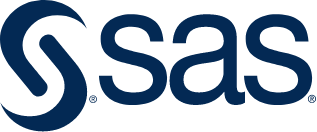 Copyright © SAS Institute Inc. All rights reserved.
[Speaker Notes: Now, a little bit about our people and where we are…
In total, we are over 12,000 global employees strong, with customers in 140+ countries
Our 70,000 customer sites span all major industries, creating a large global community of thought leaders and practitioners – and if you haven’t yet, we welcome you to join one of our user communities or attend one of our SAS conferences.
We have 7 R&D centers across the globe that will keep you a step ahead of your competition. (R&D centers in US, China, Denmark, India, Japan, UK, Republic of Korea)
And our support for you is extended by more than 2000 alliances globally.]
SAS Viya
Federal Public Service Finance
Belgium’s Federal Public Service Finance supports almost 12 million people, with 7 million personal income tax returns. Approximately 65,000 business rules and 3,000 distinct declaration codes are used to calculate tax returns. The average Belgian fills in 10 to 20 fields of a form and receives a two- or three- page document that calculates their final tax bill. Predicting the impact of even a small change in Belgian tax laws is a valuable contribution to public policy making and having this understanding before regulations are impacted can help profile the “winners” and the “losers”.
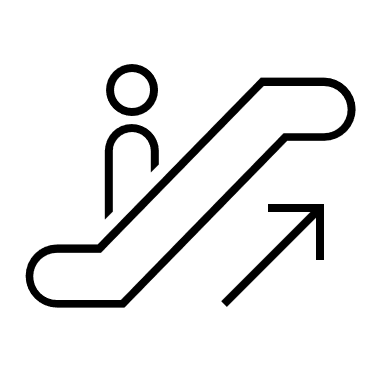 Dynamic visual reports give the right information to the right audience, including the ability to drill down and answer critical questions.
Retroactive checks on the system’s assessments can be made. Out of 67 billion euros, the difference between prediction and reality was minimal (6.7).
Changing from a population sampling approach to a digital twin calculator removes bias due to sampling and provides more accurate predictions.
“We use Aurora [based on SAS Viya] whenever we need very accurate results or an analysis of a tax regime that is very rare. The better our estimations are, the better our policymakers are informed and the better the results will be.”
Adriaan Luyten, Head of the Tax Policy Unit, Federal Public Service Finance
[Speaker Notes: Include Link to Customer Stories, Articles, Blog, Press Release : 
Version/Date Created: 5/25/23
Industries: Government,
SubIndustries: Public Finance and Revenue
Value Props/CBOs: Tax and Revenue Compliance, 
Sales Play: Government Finance
Offering: SAS Viya
Customer Account Name: Federal Public Service Finance (Belgium)
Reference Manager:
Industry Manager: Lee Ann Dietz
Geo: EMEA, SWE
Country/BU: Belgium
Customer Name and Title: Adriaan Luyten, Head of the Tax Policy Unit, FPS Finance]
SAS Viya, enabled with ESP and AI/ML
Istanbul Metropolitan Municipality
In 2021, Istanbul was ranked first in the TomTom Traffic Index as the most congested city in the world. Its residents spent countess minutes or even hours to get from neighborhood to another. Traffic woes contributed to broader, country-wide problems, including the high cost of importing oil to Turkey, an increased carbon footprint, and long commutes that decreased the quality of life for residents. Using a grant from the USTDA,  IMM installed a SAS-based, Ai-enabled analytics platform for evaluating Istanbul’s road traffic, optimizing public transportation, managing traffic accidents and adapting to changing traffic patterns. Using IoT-enabled sensor and networking technology combined with advanced analytics, IMM has a data-driven and precise picture of its traffic conditions.
Optimization models were developed such as public bus scheduling optimization in order to operate bus fleet efficiently to maximize service hours within the city.
Comprehensive training was provided to increase analytic maturity of its stakeholders, enabling a greater number of use cases and greater overall benefits.
Analytics and insight generated from the program are informing policy making at the leadership level in Istanbul.
A Park & Ride campaign was launched using SAS Event Stream Processing (ESP) and connecting it with a city’s mobile application with over a million active users. Push notifications are sent based on real-time information.
Traffic congestion forecasting model was developed. IoT sensor data is captured all around the city, enriched with road capacity, relationship between roads to predict accurate traffic flow in the city.
With SAS AI and analytics, Istanbul’s municipal government can assess traffic conditions in real time, anticipate congestion trouble spots, and intelligently route traffic and guide citizens on their journeys
Dr. Naim Erol Özgüner, CIO of IMM
[Speaker Notes: Include Link to Customer Stories, Articles, Blog, Press Release : https://www.globalgovernmentforum.com/istanbuls-traffic-turnaround-using-ai-and-analytics-to-decongest-cities/
Version/Date Created: 7/13/2023
Industries: Government
Value Props/CBOs: Advancing with AI
Sales Play: Infrastructure, Transportation and Smart cities
Offering: SAS Viya
Customer Account Name: Istanbul Metropolitan Municipality
Link to: (it’s in the notes of the slide) https://www.globalgovernmentforum.com/istanbuls-traffic-turnaround-using-ai-and-analytics-to-decongest-cities/

Reference Manager:
Industry Manager: Lee Ann Dietz
Geo: EMEA
Country/BU: Turkey]
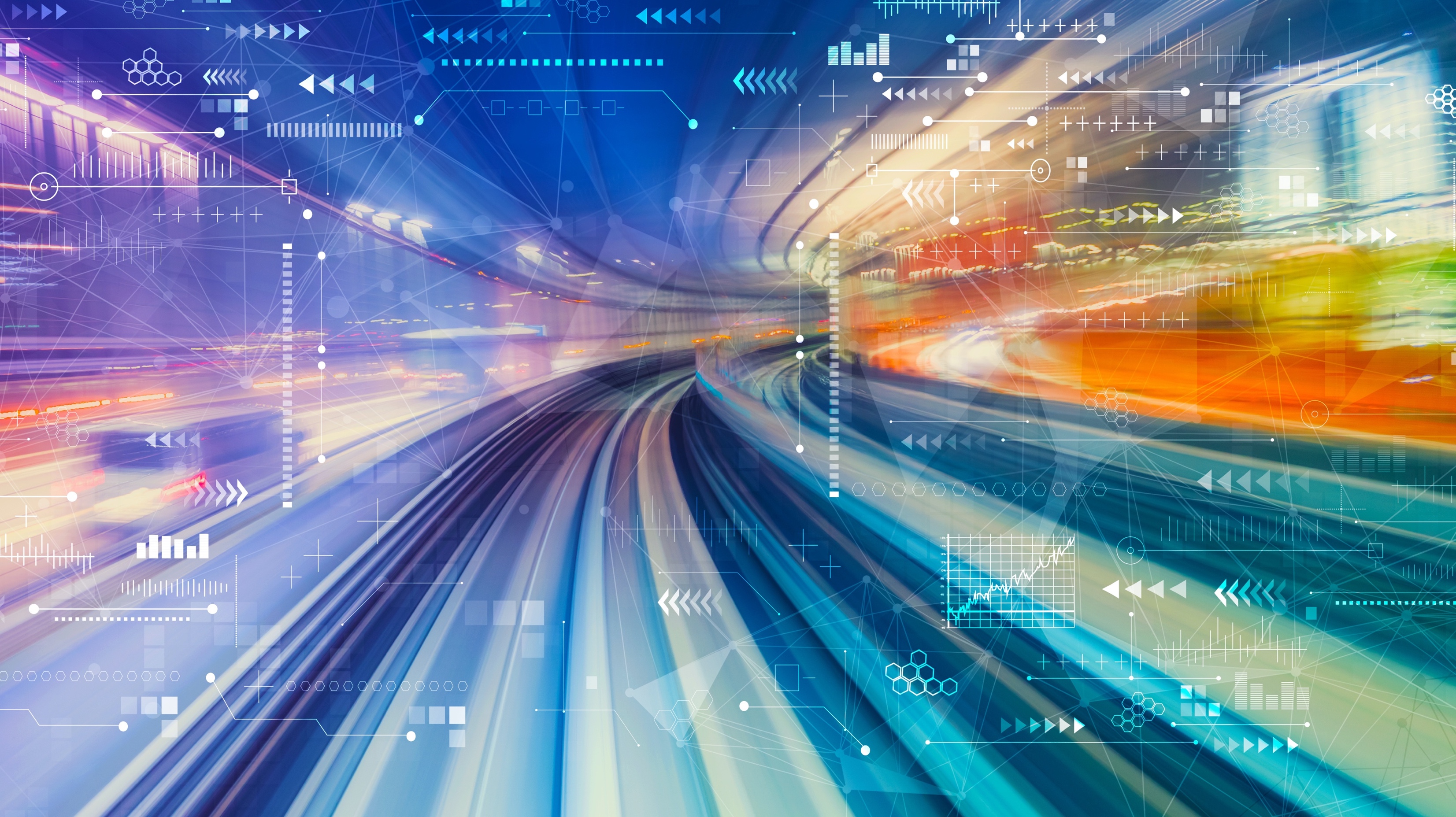 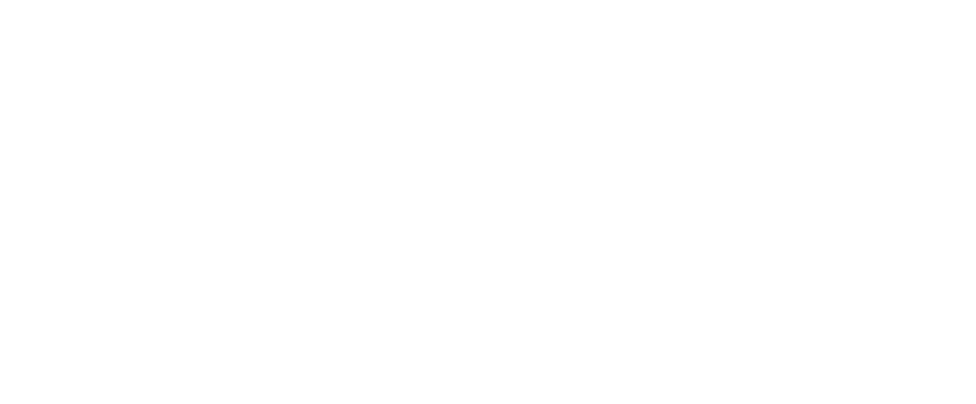 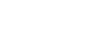 Copyright © SAS Institute Inc. All rights reserved.
[Speaker Notes: Thank you.]